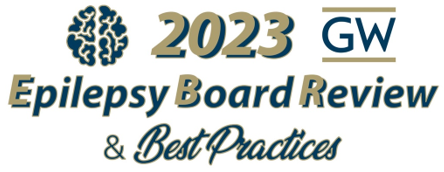 Epidemiology
Dewi Depositario-Cabacar, MD
Associate Professor, Neurology and Pediatrics
Children’s National Hospital Center
George Washington University School of Medicine and Health Sciences
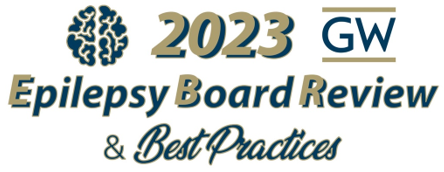 DISCLOSURES 



Disclosure of Financial Relationships
None

Off-Label Usage
None

**  Some of the tables/slides from Dr. Leeman-Markowski, MD previous lecture 2015.
Epidemiology - Outline
Incidence and prevalence 
Natural history of epilepsy
   - recurrence after a single seizure
   - intractability
   - remission
   - relapse after medication 
     withdrawal
   - mortality  (SUDEP)
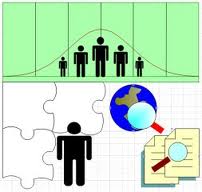 Statistics
Epilepsy is the 4th most common neurological condition
Approximately 2.2 million people in the US have epilepsy
Epilepsy affects more than 65 million people worldwide (0.5-1%)
These numbers are increasing (better diagnostic tools, aging), but may still be underestimates.
									                                  (IOM 2012)
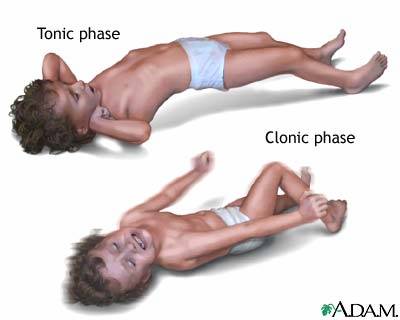 The first seizure
Acute symptomatic – 29-39/100,000 per year 
Single unprovoked – 23-61/100,000 per year.

Lifetime risk of developing epilepsy by 80 years old =  1.4 - 3.3%.
Hauser WA. 2008 Epilepsia.
The first seizure
2 year recurrence risk – 25% to 66%

Risk of recurrence: increases
   1. neurologic deficit
   2. focal seizures +/- Todd palsy
   3. abnormal EEG
   4. status epilepticus
   5. multiple seizures
   6. prior acute symptomatic seizures
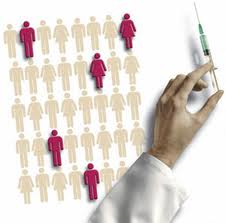 Shinnar S et al 1990 Pediatrics; Lindsten H et al 2001 Acta Neurol Scand
The first seizure
20 people  per 100,000
 25,000 – 40,000 children per year  in US
        (Camfield et al Epilepsia 1996; Hauser et al Epilepsia1993; Jallon et al Epilepsia 1997)

at 2 years, recurrence risk:
       idiopathic first seizure: 32%
       remote symptomatic: 57%
The first seizure
Prospective , population-based studies (Olafsson et al Neurol 2005; Loiseau P et al Epilepsia 2005)
      33 - 42%  remote symptomatic
      21 – 53% cryptogenic**
      14 – 37% idiopathic**

* Commission on Classification and Terminology of the ILAE  (Berg 2010)
Does treatment with AED after a first seizure change the long term prognosis for seizure remission?
Class II (RCT, prospective, not placebo-controlled)
N=419, 114 (between 2-16 yold)

                                                     1 or 2 year seizure remission
Pts treated after 1st sz                     68% , n= 215

Pts treated after 2nd sz                    60%,  n = 204                                                   	                         risk of recurrence [RR]=1.04, 95% CI=1.3-0.82
Musicco et al. Treatment of first tonic clonic  does not improve the prognosis of epilepsy. Neurology 1997;49:991-998.
Prediction of Risk of Seizure Recurrence after a single and early epilepsy: Further results from the MESS Trial
Multicenter trial  for Early Epilepsy and Single Seizures (MESS) Trial
   n=722
   Randomized to immediate and deferred tx

   ***Same conclusions obtained.
Kim LG et al Lancet Neurol 2006
Frequency Measures of Incidence and Prevalence
Incidence – number of new cases occurring in a given time.    e.g. no. of cases per 100,000 population/year.

   Epilepsy – 50 / 100,000 per year
                    higher in infants and older person

   About 40%   develop epilepsy  < 16 yold
                  20%   epilepsy  > 65 yold


* Higher in low and middle income countries
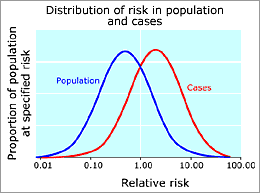 Hirtz et al 2007 Neurology 68:326-337
*
Age-specific incidence rate
Bimodal peaks in age-specific incidence (Forsgren 1996, Granieri 1983, Hauser 1996, Olafsson 2005, Sidenvall 1993)


High in the first year of life 
    
Low throughout adult years

Incidence increases > 55 years

Over time, a trend for a decrease 
     in childhood epilepsy, but an 
     increase in older adults with 
     epilepsy in developed countries.
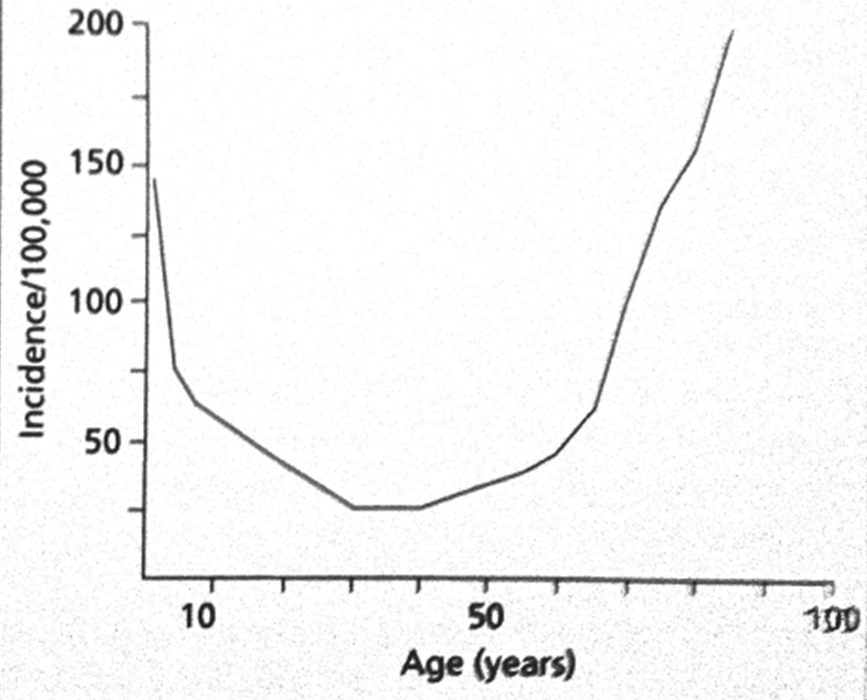 Age-specific incidence rates based on combined results from studies in the USA, Iceland, and Sweden.
Frequency Measures of Incidence and Prevalence
Prevalence –  current number of active cases at a specific moment in time.
        
          - no. of persons with epilepsy /1000 population.

         - 4-10 cases /1000 population
         * Higher in developing countries
Incidence and Cumulative Incidence of Epilepsy
Age-specific incidence rate, cumulative incidence rate and prevalence rate of epilepsy in Rochester, Minnesota (1983-1974)
-3.0
Prevalence / cumulative incidence (%)
150 -
incidence /100000
Incidence
-2.0
100 -
Cumulativeincidence
-1.0
50 -
Prevalence
25 -
-0.5
0 -
0	10	20	30	40	50	60	70	80
Age (yr)
Hauser et al, 1983
Incidence of Epilepsy
The incidence inhigh-income countries ranges from 24 to 71.0 per 100,000per year. 
In low/middle-income countries, the incidenceis higher and can be up to 190 per 100,000
Beghi, E and Giussani, G . Neuroepidemiology 2018;51:216–223
Distribution by Seizure Type and epilepsy syndrome
Absence epilepsy 
              incidence: 0.7 -8/ 100,000
              prevalence: 0.1 to 0.7/ 1000
Juvenile myoclonic epilepsy
              incidence: 1 /100,000 persons
              prevalence: 0.1 – 0.2 /1000 (Jallon and Latour, 2005)
Infantile spasms: 
              incidence: 2-4.5/ 100,000 per year (Trevathan 1999)
Lennox Gastaut :
              incidence: 1-2 / 100,000
              prevalence: 1.3 – 2.6 / 1000  
                                              (Cowan, 2002)
Etiology by age
Hauser 1996
Etiology
Hauser 1975, Placencia 1992, Granieri 1983
Usual age of onset and common etiologies/pathologic substrates often encountered in children with Epilepsy
Hemispheric or diffuse MCD
Sturge-Weber syndrome
Genetic and metabolic disorders
Rasmussen encephalitis
0      2      4      6      8      10      12      14      16      18      20   age in years
Gupta A, Wylie E. Presurgical assessment of the Epilepsies with Clinical Neurophysiology and Functional Imaging. 2004
Common seizure type varies by age
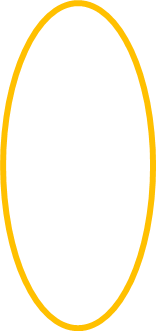 Partial-onset
At least 2-fold increase > 24 years
5-fold increase ≥ 75 years
Symptomatic
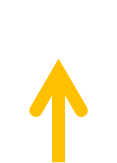 Focal/Partial-onset
At least 2-fold increase > 24 years
5-fold increase ≥ 75 years
Symptomatic
Generalized-onset                    
Greatest in first year 
Most common ages 0-5 years
Epilepsy risk in special populations
25.8% with mental retardation (MR)
13% with cerebral palsy (CP)
50% with both CP and MR
10% with Alzheimer
22% with stroke
33% with single unprovoked seizure
Definitions
Active epilepsy – 1 seizure has occurred in the preceding period (2-5 years).

Remission -  no seizure has occurred in the preceding period (2-5 years).
Remission of Treated Epilepsy
Community-based study Rochester, MN
         - 75% had 5 year remission 

 The National General Practice Study of Epilepsy in United Kingdom (prospective study)
         -  60% had 5 year remission (9 years follow up)

****  Nearly 70% expected to enter remission.
Shafer SQ et al Epilepsia 1988;  Cockerell OC et al Epilepsia 1997
Remission of Treated EpilepsyTerminal remission data from selected studies
From Kwan P, Sander JW. The natural history of epilepsy: an epidemiological view. J Neurol Neurosurg Psychiatry. 2004; 75: 1376-1381.
Relapse
High risk of relapse:
 unrecognized minor seizure
 long history of seizure before remission
 structural brain lesion
 abnormal neurologic signs
 Learning disability
 past history of relapse
 more than one seizure type
MRC Antiepileptic drug withdrawal group. Randomised study of antiepileptic drug withdrawal in patients in remission. Lancet 1991
Intractable Epilepsy
5-10% of epilepsy cases  become refractory.
 60% with focal seizures.

   -  etiology
   -  younger age at onset (<1 year old)
   -  high initial seizure frequency
   -  mental retardation
Intractable Epilepsy
Prospective study: 613 children with newly diagnosed epilepsy
    10% met criteria for intractable epilepsy
    ( failure of > 2 seizure meds, >1 seizure /month,
      over 18 month period)

 Increased risk of developing intractable epilepsy
         cryptogenic/symptomatic generalized syndromes
         high initial seizure frequency
         focal slowing on EEG


Berg, AT et al. Early development of intractable epilepsy in children: a prospective study. Neurology 2001.
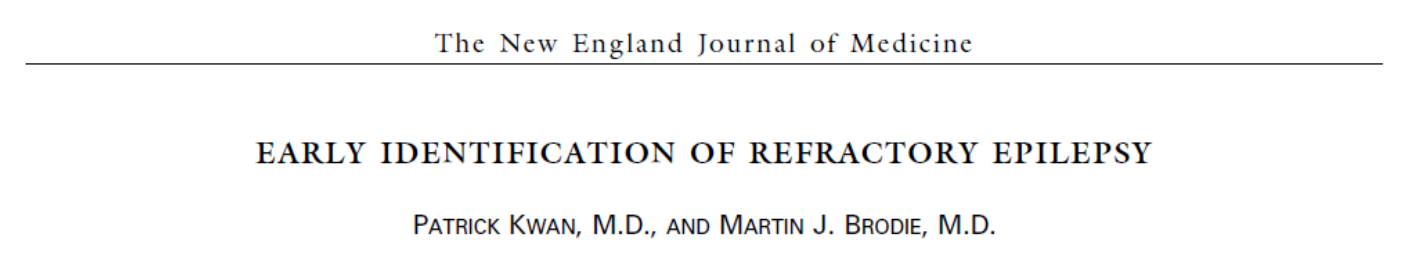 63% become seizure-free 
More likely if idiopathic and ≤ 20 seizures prior to treatment
AED #1:   47% seizure-free
AED #2:  13% seizure-free 
AED #3:  1% seizure-free
3% seizure-free with two AEDs in combination
Reason for failure is important predictor
Mortality
Standardized mortality rate (SMR)
         observed no. of deaths in an epilepsy
         population to that expected based on the 
         age and sex – specific mortality in a 
         population

SMR  -  2-3 x higher in patients with epilepsy.

Highest in children and >75 years old.
Increased in remote symptomatic cases
Lhatoo et al Mortality in epilepsy Ann Neurol 2001
Mortality
Major causes:
     a. Epilepsy- related deaths
         SUDEP, Status epilepticus, accidents     and suicide
     
     b. Deaths related to the underlying cause
    
     c. Deaths unrelated to the underlying cause
Causes of Death in Epilepsy
Unrelated deaths
Related to underlying disease
Neoplasms outside the central nervous system
Ischemic heart disease
Pneumonia
Others
Brain tumors
Cerebrovascular disease
Cerebral infection-abscesses and encephalitis
Inherited disorders, e.g., Batten’s disease
Nashef L, Shorvon SD. Mortality in epilepsy. Epilepsia. 1997; 38: 1059-1061.
Causes of Death in Epilepsy
Epilepsy-related deaths
Suicide
Treatment-related deaths
Idiosyncratic drug reactions
Medication adverse effects
Seizure-related deaths
Status epilepticus
Trauma, burns, drowning
Asphyxiation, aspiration
Aspiration pneumonia after a seizure
Sudden unexpected death in epilepsy (SUDEP)
Nashef L, Shorvon SD. Mortality in epilepsy. Epilepsia. 1997; 38: 1059-1061.
Mortality
Barooni 2007
SUDEP is the cause of death in 4-17% of unselected cases, 50% of refractory epilepsy
SUDEP most common with recurrent generalized seizures, polypharmacy, coexisting 
neurologic disease
Mortality
The true incidence of epilepsy- related deaths is unknown  
   - U.S. national mortality records provide grossly incomplete data on epilepsy.
Mortality
Sudden unexpected death in epilepsy (SUDEP)  
     occurs from a nontraumatic death with no obvious cause of death by postmortem examination. 
Mechanism not fully understood.
    (proposed: cardiac arrhythmia, respiratory depression,   	             cerebral autonomic dysfunction)
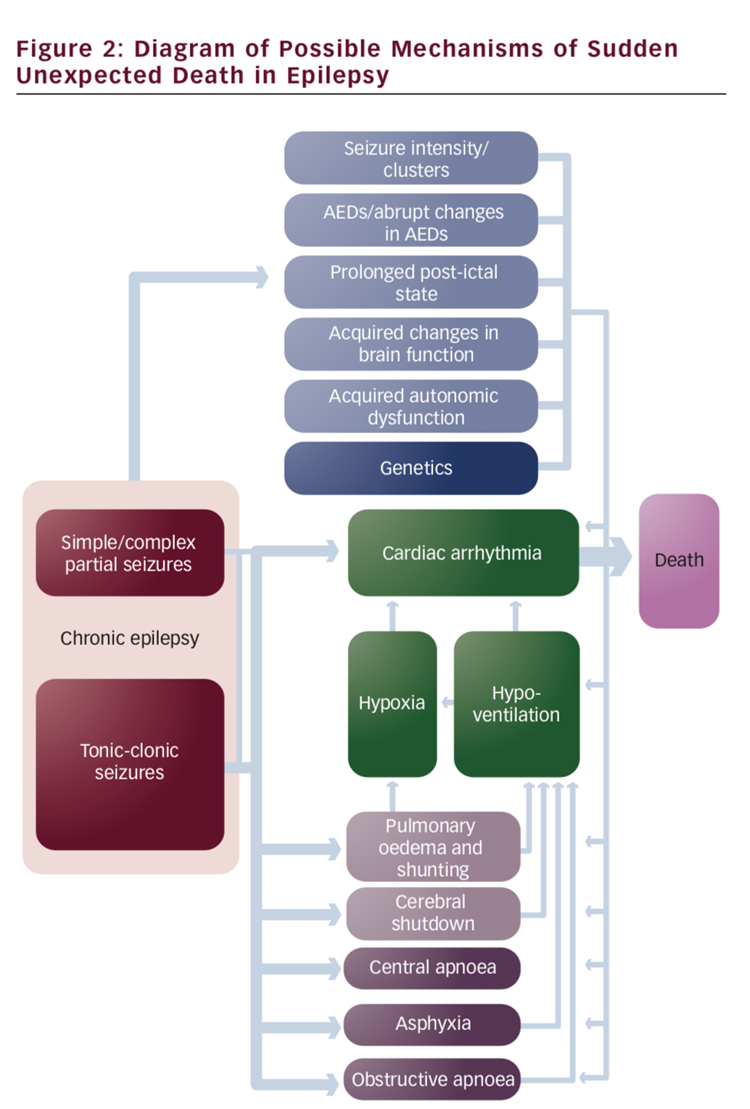 SUDEP - Mechanism
Mechanism not fully 	understood

  Possibly multifactorial 
   proposed: 
     - cardiac arrhythmia, 
     - respiratory depression 
     - cerebral autonomic 	dysfunction     	(dysregulation of systemic or 
                  cerebral  circulation)
     - seizure-induced hormonal   	and metabolic changes 
 	(during and after  seizures)
Genes associated with sudden unexpected death in epilepsy (SUDEP).
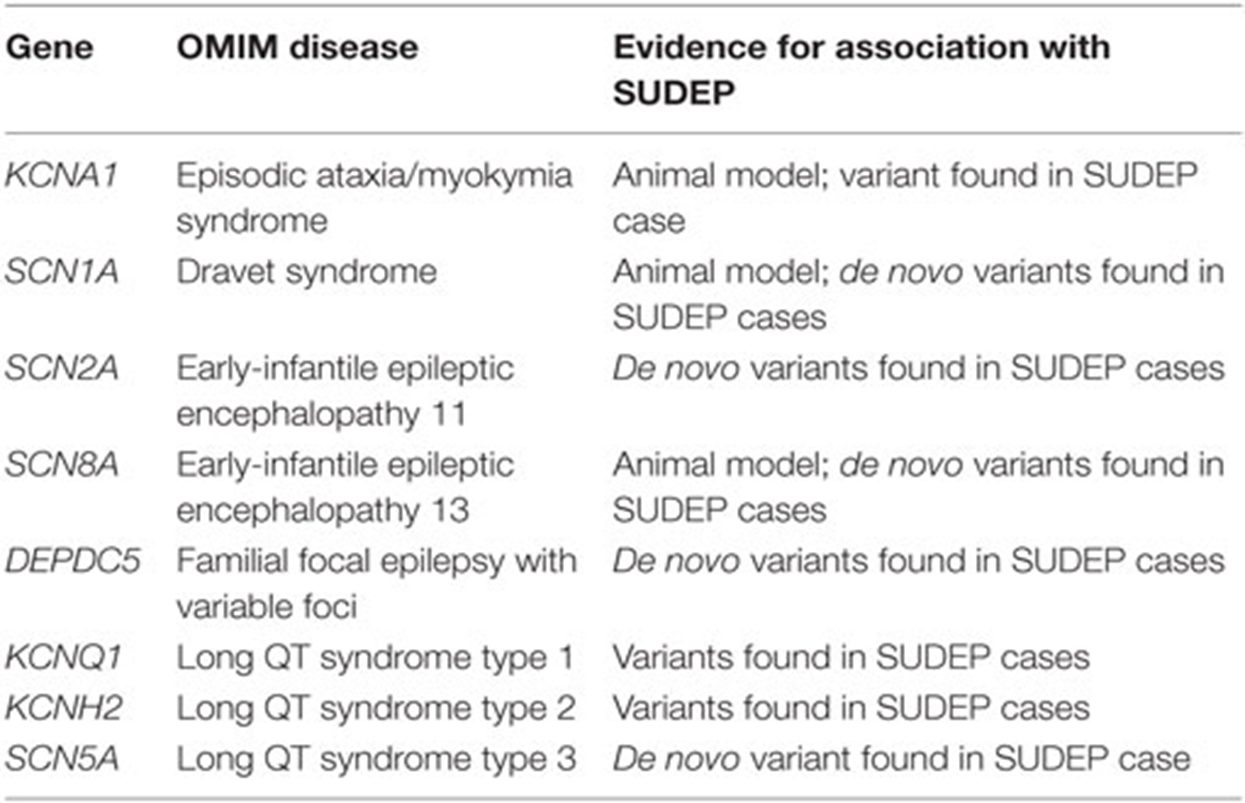 Bagnall et al. Genetics Basis of Sudden Unexpected Death in Epilepsy. Neurology 2017
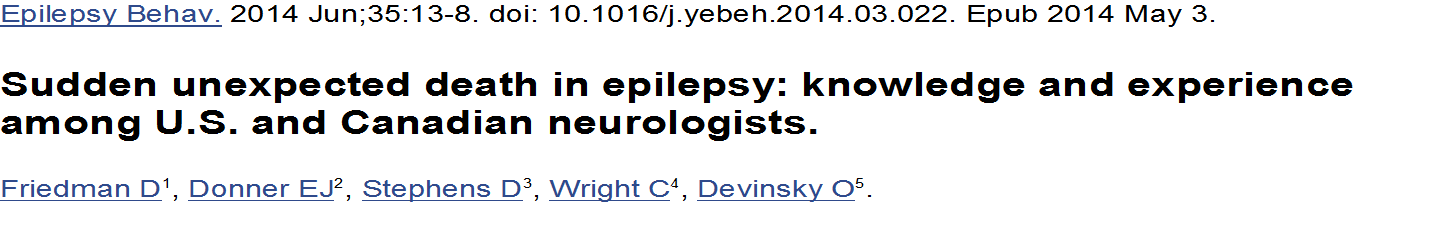 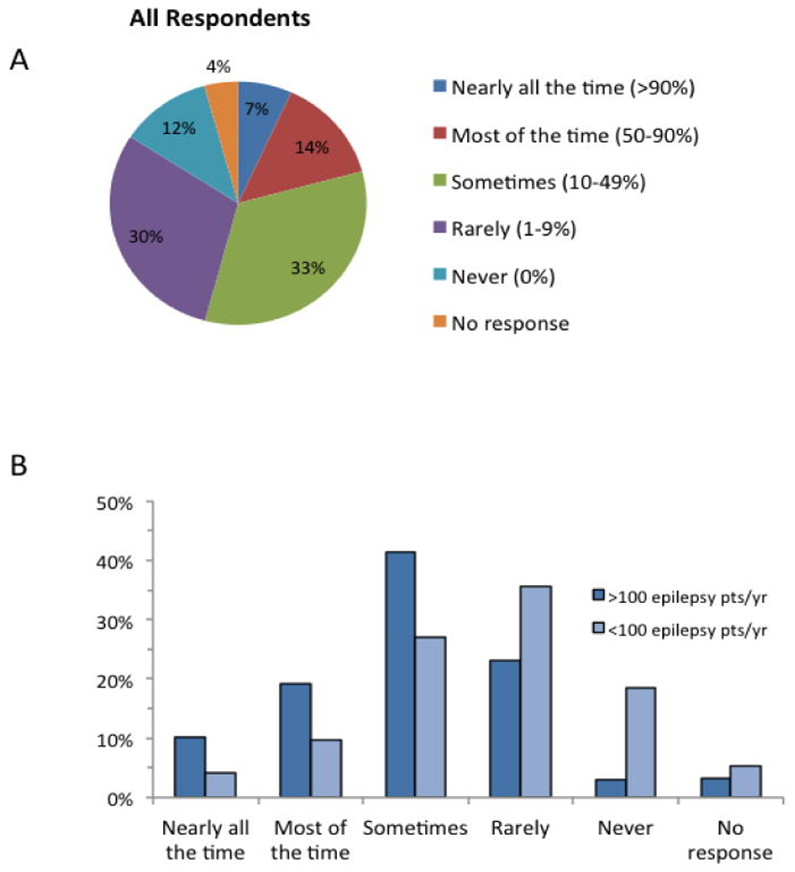 n= 1200 respondents 
U.S. and Canadian neurologists rarely discuss SUDEP with all patients with epilepsy/caregivers.

Only 6.8 %  discussed SUDEP nearly all the time.
 
Nearly 60% of the respondents stated  that rxn was negative.

assessment of SUDEP risk factors revealed that most neurologists (82.8%) have limited knowledge about this subject.

Surveys of physicians in the UK and Italy: most physicians do not discuss SUDEP
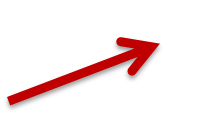 Practice guideline summary: Sudden expected death in epilepsy incidence rates and risk factors
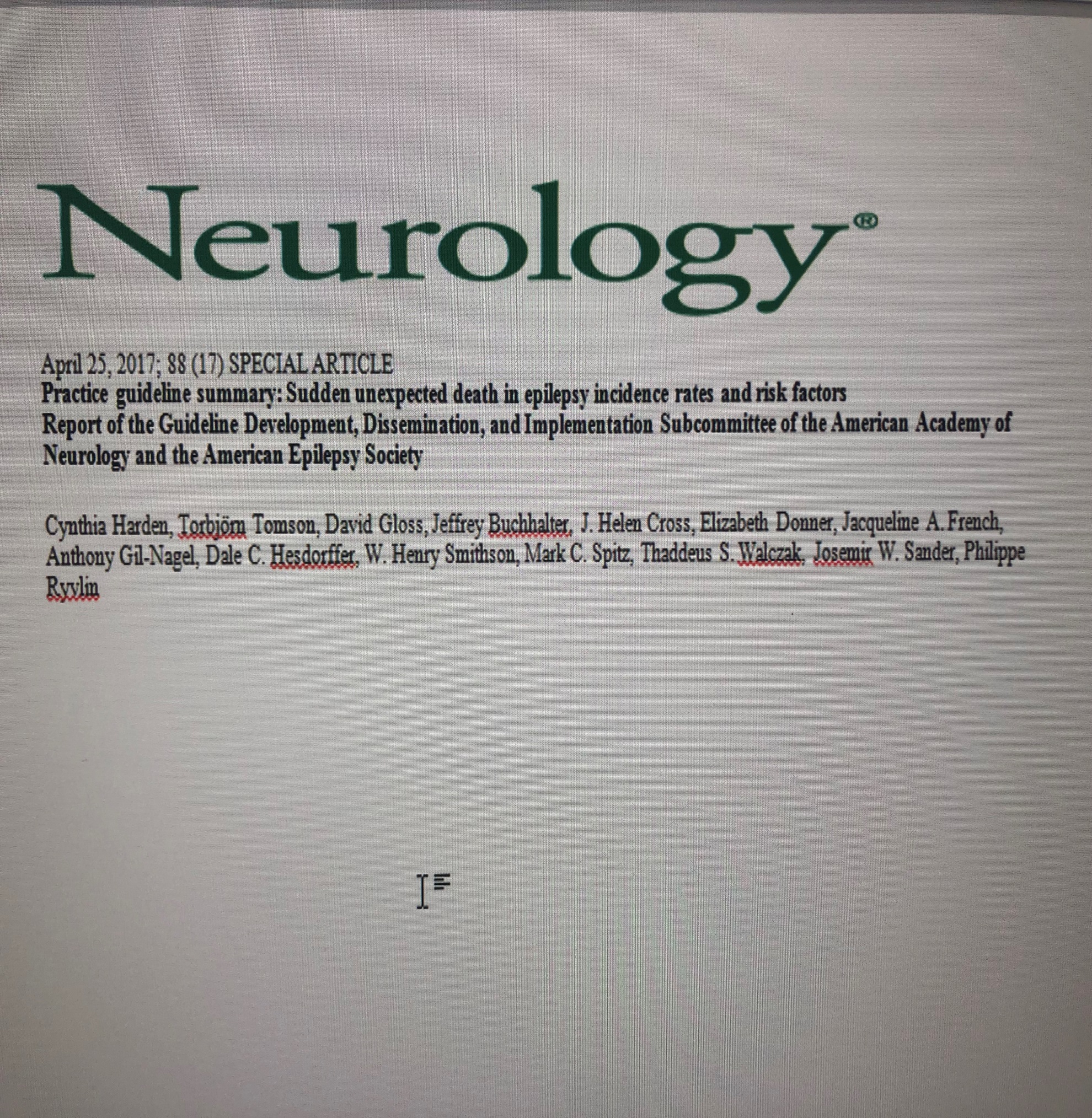 Harden C et al. Neurology April  2017
SUDEP -incidence
SUDEP risk in children with epilepsy:
      0.22/1,000 patient-years 
               (95% Cl 0.16-0.31)

SUDEP risk in adults with epilepsy:
      1.2/1,000 patient-years
                (95% Cl 0.64-2.32)
Harden C et al. Neurology April  2017
SUDEP Incidence (Based on twelve Class 1 studies)
Harden C et al. Neurology April  2017
Incidence recommendation 1:SUDEP incidence in children
Level B
There is a rare risk of SUDEP.
In 1 year, SUDEP typically affects 1 in 4,500 children with epilepsy; in other words, annually, 4,499 of 4,500 children will not be affected by SUDEP.
Harden C et al. Neurology April  2017
Incidence recommendation 2: SUDEP incidence in adults
Level B
There is a small risk of SUDEP.
In 1 year, SUDEP typically affects 1 in 1,000 adults with epilepsy; in other words, annually, 999 of 1,000 adults will not be affected by SUDEP.
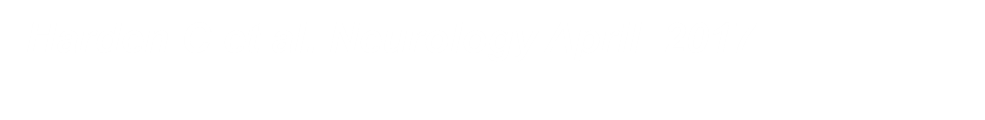 SUDEP Risk factors (Based on 6 Class I and 16 Class II articles
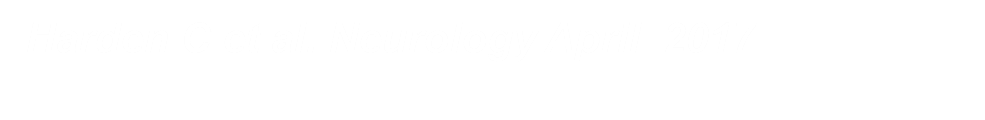 SUDEP Risk factors (Based on 6 Class I and 16 Class II articles)
Major risk factor: 
       Presence and frequency of GTCS.

    - if with >3 GTCS per year, with 15-fold
      increased risk of SUDEP.
    - moderate confidence in the evidence
      from 2 Class II studies.
AAN/AES: Practice Guideline: SUDEP Incidence Rates and Risk factors
The evidence is low that the following factors are associated with altering SUDEP risk:
Nocturnal seizures (associated with increased risk)
Any specific AED (none associated specifically with increased risk)                                                                                                                                                                                                                                                                             
LTG use in women (associated with increased risk)
Never having been treated with an AED (associated with increased risk)
Number of AEDs used overall (associated with increased risk)
Heart rate variability (not associated with increased risk)
Extratemporal epilepsy (associated with increased risk)
Intellectual disability (associated with increased risk)
Male gender (associated with increased risk)
Anxiolytic drug use (associated with increased risk)
AAN/AES: Practice Guideline: SUDEP Incidence Rates and Risk factors
The evidence is very low that the following factors are associated with altering SUDEP risk:
Overall seizure frequency when evaluated by using all seizure types  
Medically refractory epilepsy vs not having well-controlled seizures defined as no seizures for the past year
Monotherapy vs polytherapy
CBZ, PHT, or VPA levels that are above, below, or within the reference range 
Psychotropic drug use
Mental health disorders, lung disorders, or alcohol use
AAN/AES: Practice Guideline: SUDEP Incidence Rates and Risk factors
The evidence is very low or conflicting that the following factors are associated with altering SUDEP risk:
LTG use in people with highly refractory epilepsy
Frequent changes in AEDs
Therapeutic drug monitoring
Undergoing a resective epilepsy surgical procedure**
Engel outcome of epilepsy surgery**
VNS use for more than 2 years**
**Although current research does not rule out the possibility of a beneficial effect or, further, the potential effect of epilepsy surgery on reducing GTCS frequency and epilepsy severity on reducing SUDEP risk.
AAN/AES: Practice Guideline: SUDEP Incidence Rates and Risk factors
The evidence is very low or conflicting that the following factors are associated with altering SUDEP risk:
Epilepsy etiology -  idiopathic or localization related 
Structural lesion on MRI
Duration of epilepsy
Age at epilepsy onset
Postictal EEG suppression
SUDEP – Practice Guidelines Recommendations (AAN, AES)
Level B: Epilepsy with GTCS – physicians should actively manage epilepsy therapies to reduce seizures.

 Level C: with frequent GTCS and nocturnal seizures, physicians should advise (if permitted) to use nocturnal supervision or nocturnal precautions. 

Level B: Clinicians should tell patients that seizure freedom particularly from GTCS, strongly associated with decreased risk of SUDEP.
Mortality
Status Epilepticus fatalities 
   estimates vary widely
   median estimate: 0.94/100,000 annually 
                          (Rosenow F et al, Epilepsia 2007)

Accidental deaths 
         drowning, traffic accidents, trauma, falls,
         burns, aspiration
         1.2% - 6.5 % in community based studies.
Mortality
Suicides 
 Suicides per 100,000 population in US is 12.4*
      
Suicide increased risk with:
                      1. mental illness
                      2. drug addiction
                      3. Temporal lobe epilepsy
                      4. personality disorder
                      5. early onset epilepsy (adolescence)

* Calculated from data from U.S. Centers for Disease Control and Prevention.
Conclusion: Epidemiology
Incidence and prevalence 
Natural history of epilepsy
   - recurrence after a single seizure
   - intractability
   - remission
   - relapse after medication 
     withdrawal
   - mortality
Board Questions
Question 1
The incidence of epilepsy is the number of new cases occurring in a given time. What is the incidence of epilepsy?
a. 4-10 cases/1000 population
b. 50 cases/100,000 per year
c. 250 cases/100,000 per year
d. 200,000 cases
Question 2
Which one of the following is not an epilepsy related death:
a. Cerebrovascular accident
b. Sudden unexpected death in epilepsy
c. Suicides
d. Drowning
e. Adverse drug effects
Question 3
The risk for SUDEP is higher in which of the following patient with epilepsy? 
A 24 year old female with history of GTCs on 3 seizure medications with no seizures for a year. 
A 17 year old male with depression with 4-6 focal seizures per month.
A 6 year old girl with once a month GTCs on Valproic acid. 
A 10 year old boy with a right frontal focal cortical dysplasia on  Lamotrigine, Oxcarbazepine with 2 focal seizures per month being worked up for  epilepsy surgery.
Question 4
Risk of suicide is highest in association with the following except:
a. Substance abuse
b. Temporal lobe epilepsy
c. Frontal lobe epilepsy
d. Mental illness
e. Adolescence
Question 5
5. Which of the following statement is correct:
a. In 1 year, SUDEP typically affects 1 in 4,500 children with epilepsy. 
b. In the practice guidelines for SUDEP, clinicians should tell patients that seizure freedom particularly from  focal seizures are strongly associated with decreased risk of SUDEP.
c. The number of AEDs used overall  is a major risk factor for SUDEP.
d. The age of epilepsy onset is a major risk factor for SUDEP.